ENGLISH
Clase 10: semana del 10 - 14 de agosto*No hacer nada, se explicará en clases.
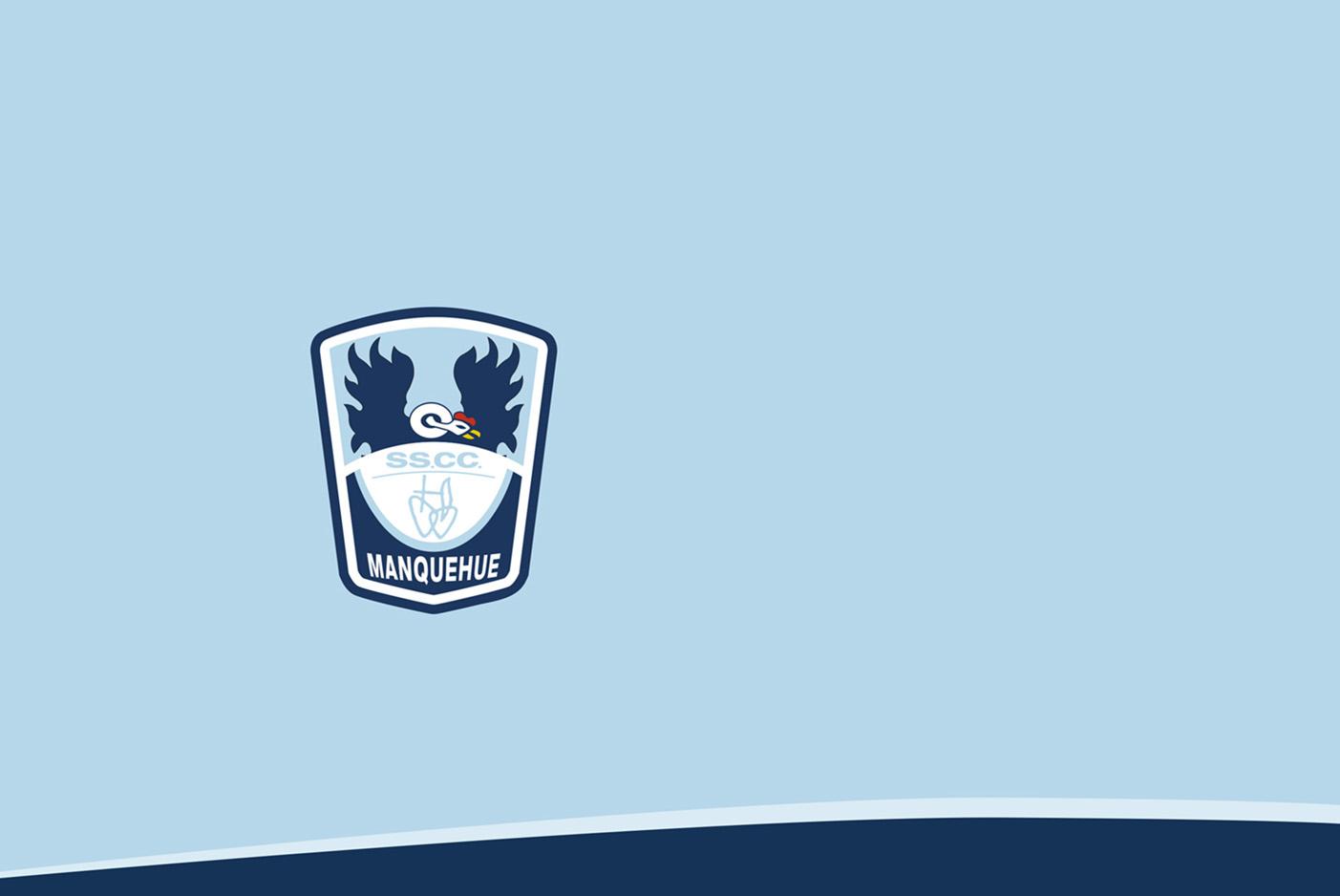 CLASS 10
1st grade
English class
AUGUST 2020
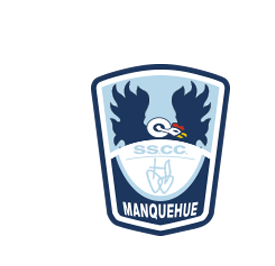 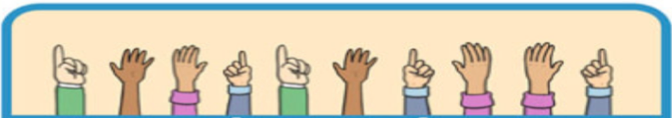 INSTRUCCIONES
1. Silenciar el micrófono al entrar a la clase.
2. Si el internet falla se recomiendo apagar la cámara.
3. Usar el chat para preguntas o levantar la mano.
4. Para participar prender el micrófono(sólo si el profesor/a se lo indica).
5. Tener el libro a mano.
6. Ser respetuoso y utilizar lenguaje apropiando.
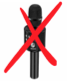 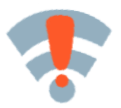 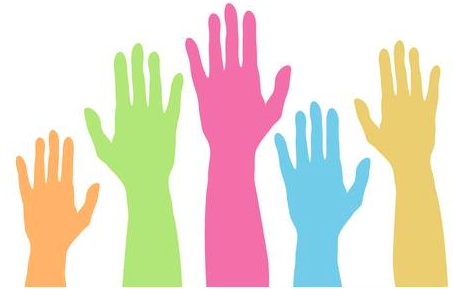 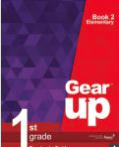 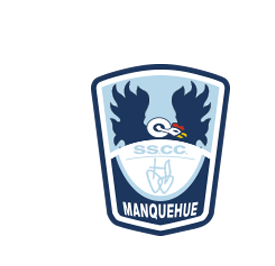 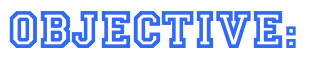 To consolidate descriptive words to describe people and animals orally.
COLORS
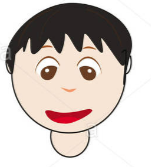 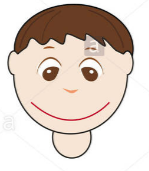 TALL       -    SHORT
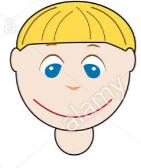 LONG   -   SHORT
 Hair            Hair
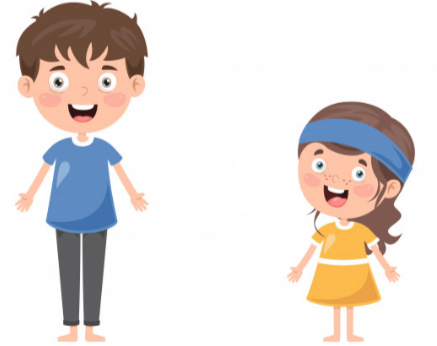 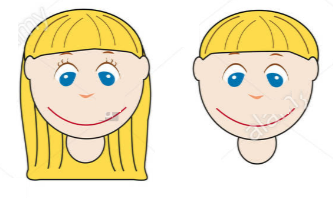 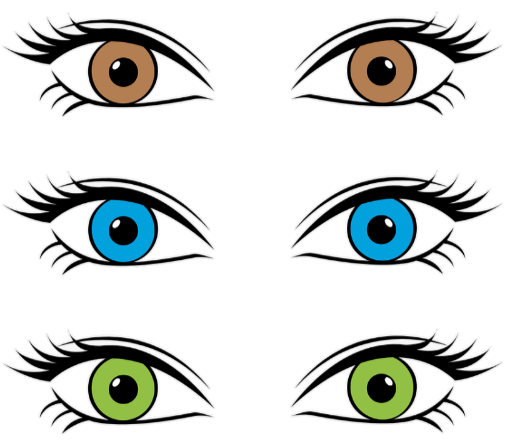 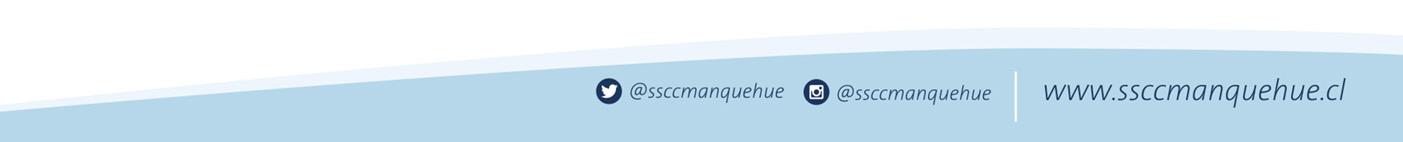 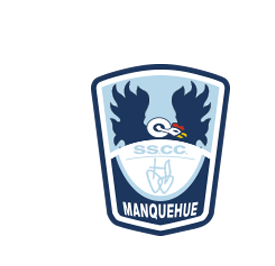 DESCRIPTIVE WORDS
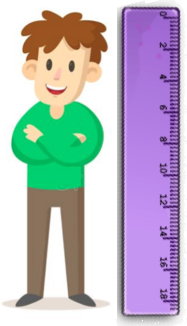 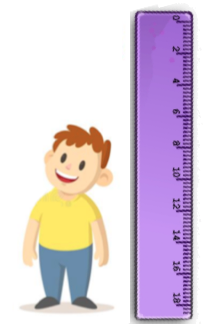 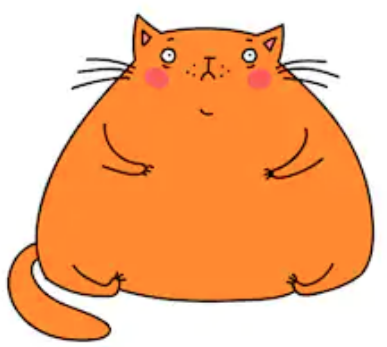 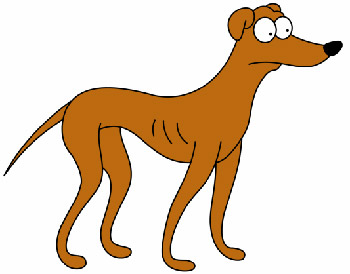 IT is THIN
HE  is TALL
IT is FAT
HE  is SHORT
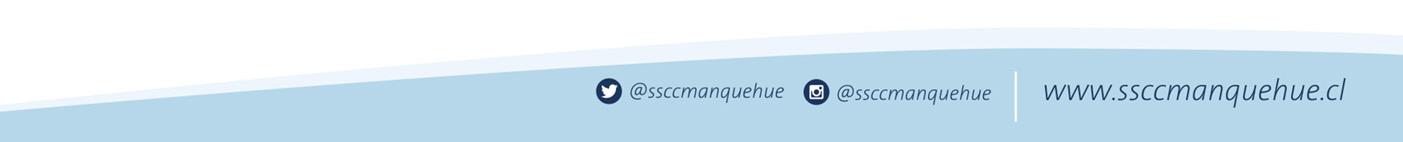 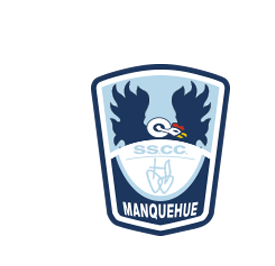 DESCRIPTIVE WORDS
SHE/ HE/ IT HAS….
HAIR
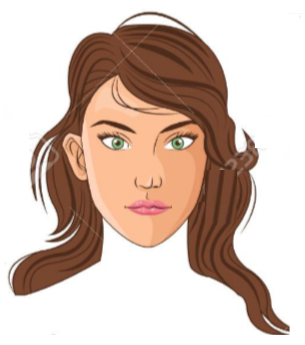 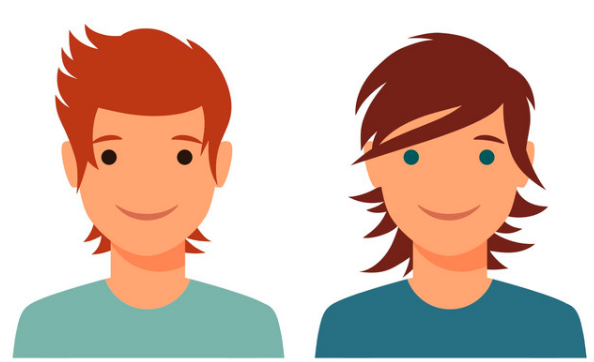 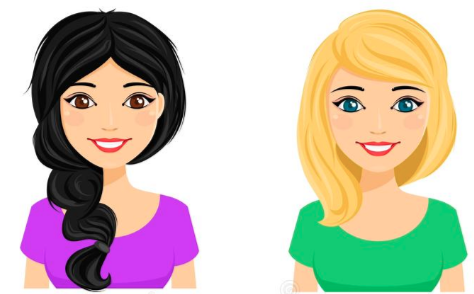 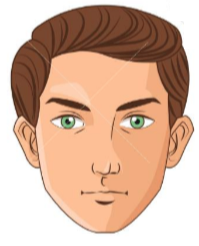 LONG HAIR
SHORT HAIR
RED HAIR
BLACK HAIR
BROWN HAIR
BLONDE HAIR
EYES
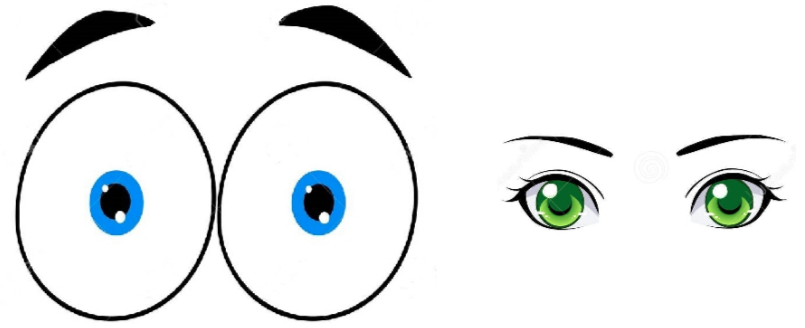 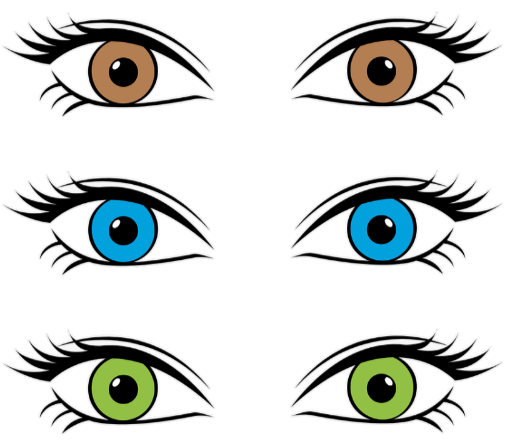 BROWN
BLUE
GREEN
SMALL
BIG
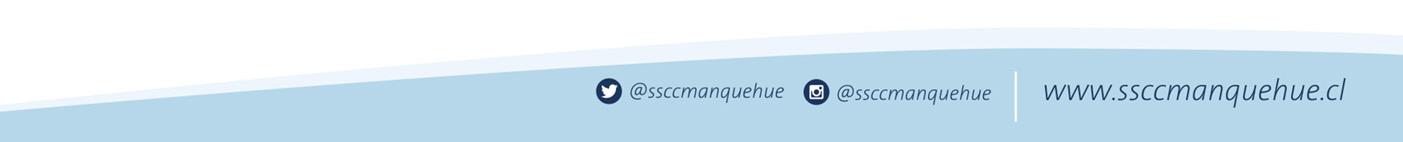 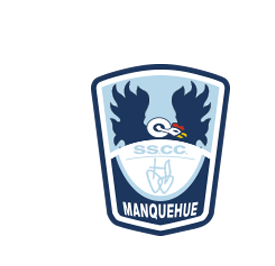 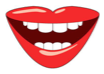 MOUTH
SMALL
BIG
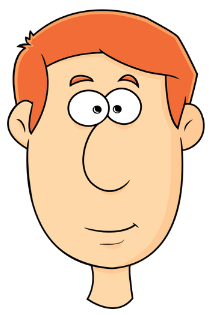 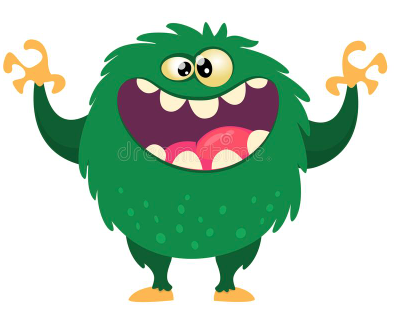 HE has a SMALL MOUTH
IT has a BIG MOUTH
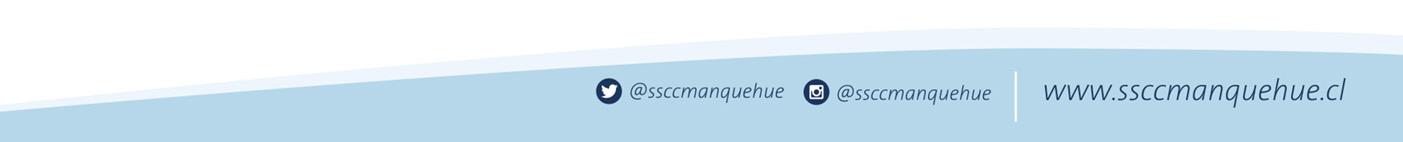 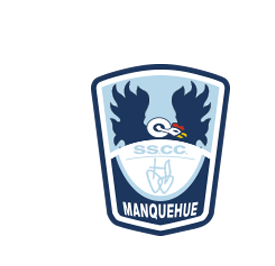 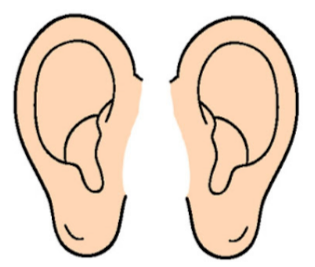 EARS
SMALL
BIG
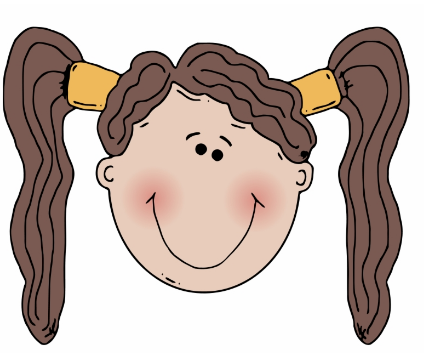 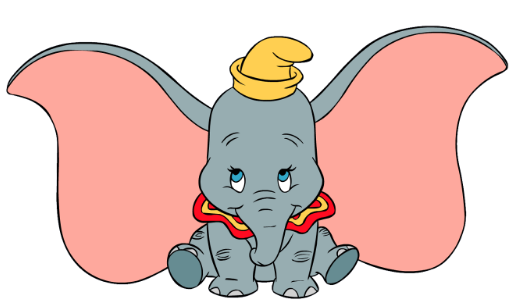 IT has BIG EARS
SHE has SMALL EARS
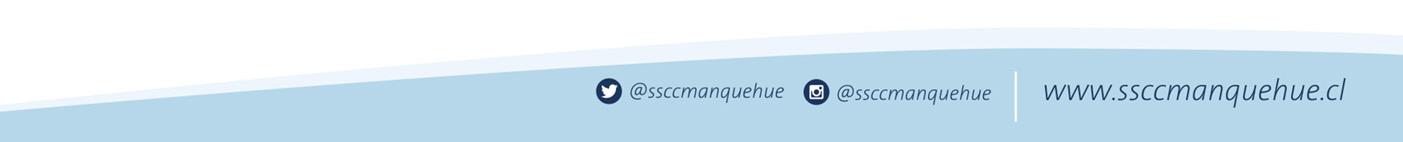 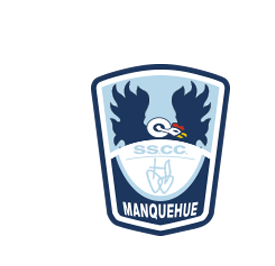 ARMS
SHORT
LONG
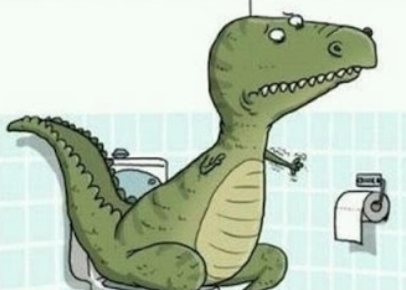 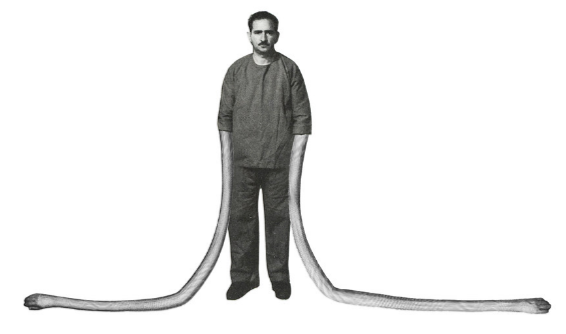 IT has SHORT ARMS
HE has LONG ARMS
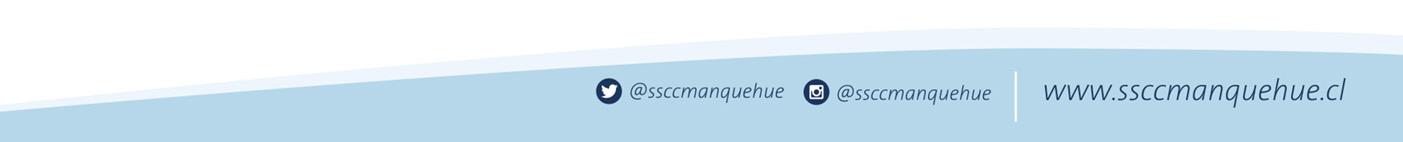 [Speaker Notes: .]
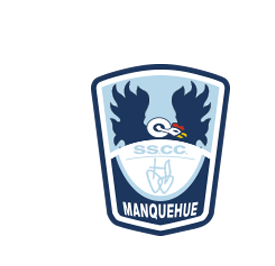 Let´s practice!
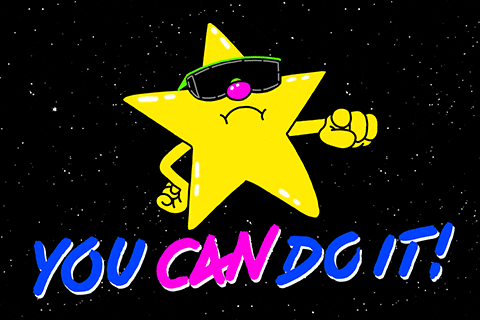 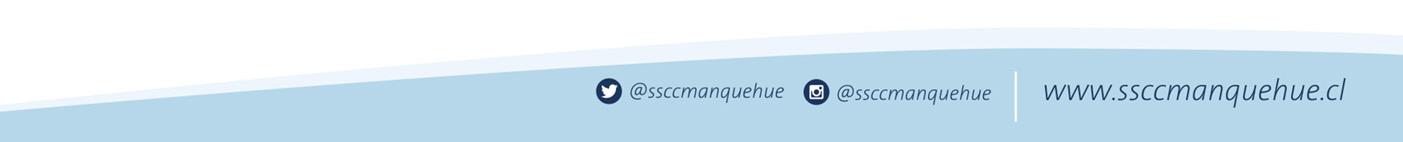 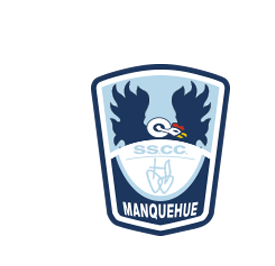 ITS name is TIM
TIM has…
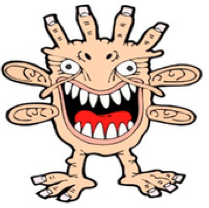 4 EARS
BIG – SMALL EARS
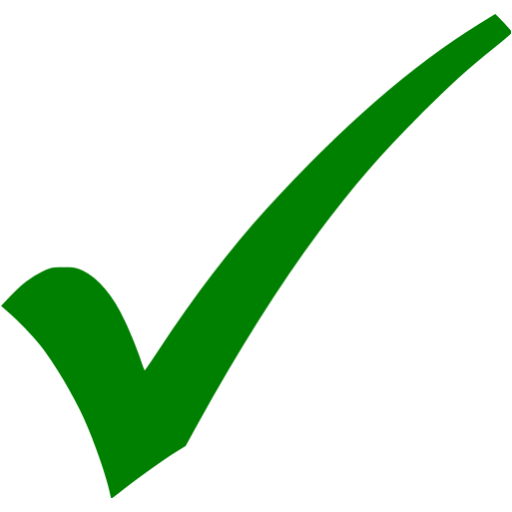 BIG - SMALL
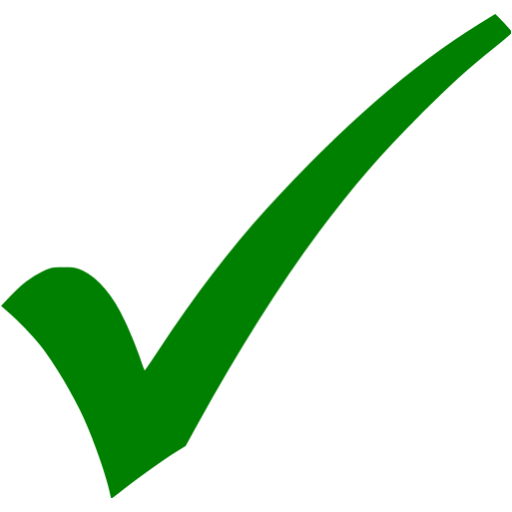 MOUTH
2 SHORT – LONG LEGS
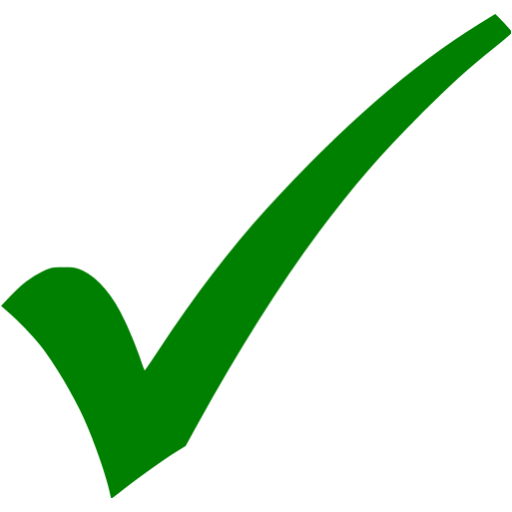 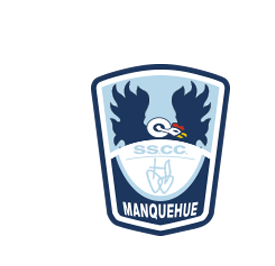 SHE is MERIDA
MERIDA has…
BLUE EYES
SHE has RED HAIR
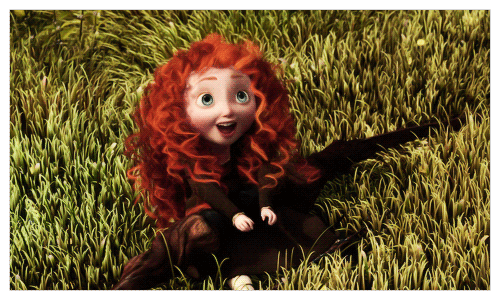 BIG – SMALL


     EYES
SHE has
LONG – SHORT

        HAIR
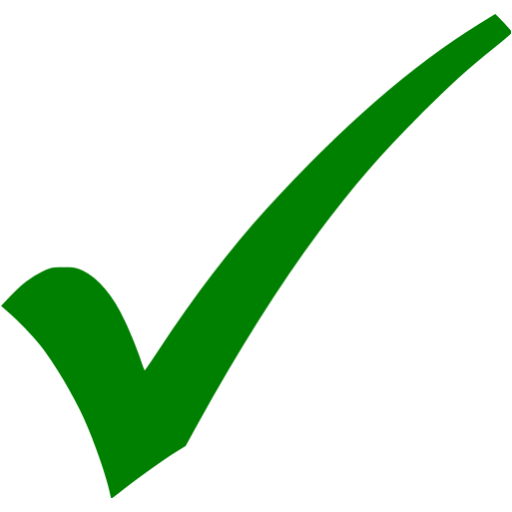 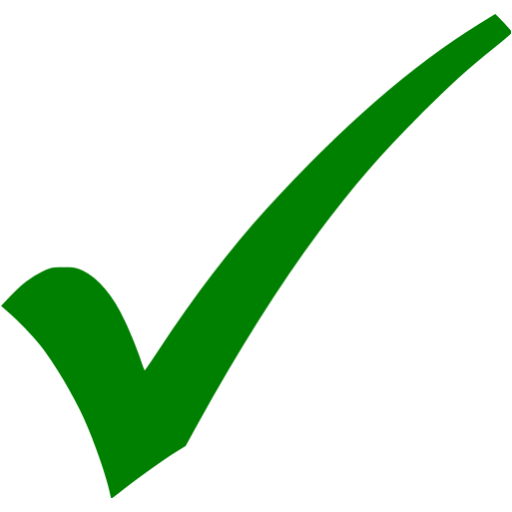 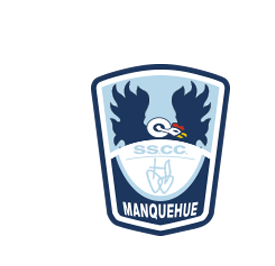 ITS name is FRED
FRED has…
13 EYES
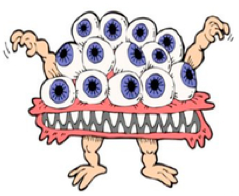 BIG – SMALL

     
     EYES
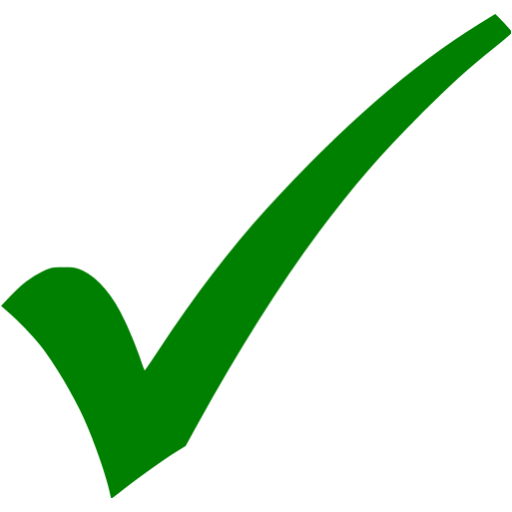 BIG – SMALL

 
   MOUTH
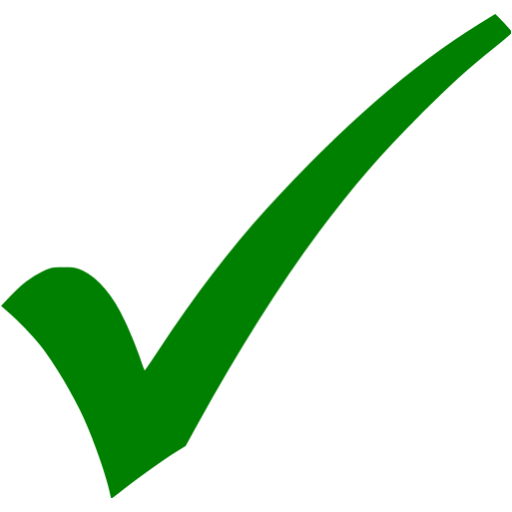 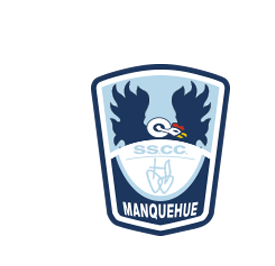 ITS name is YODA
2
YODA has…
YODA IS?
BIG – SMALL EARS
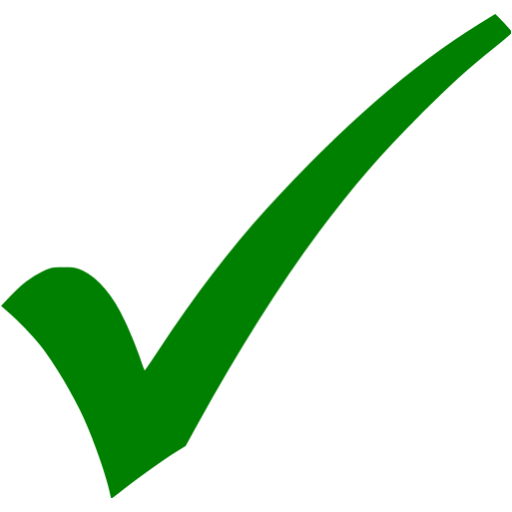 GREEN - YELLOW
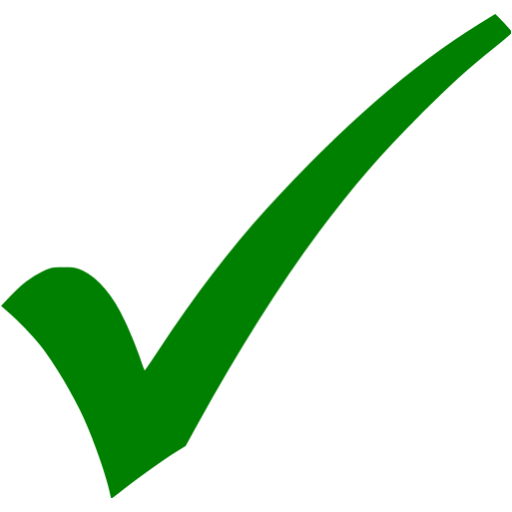 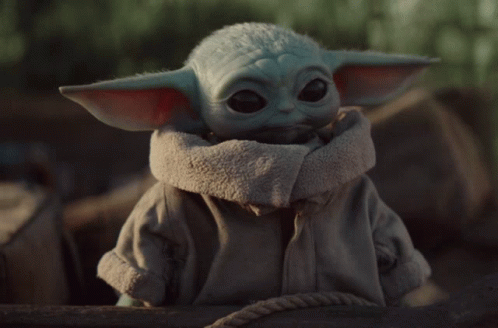 2
BIG - SMALL
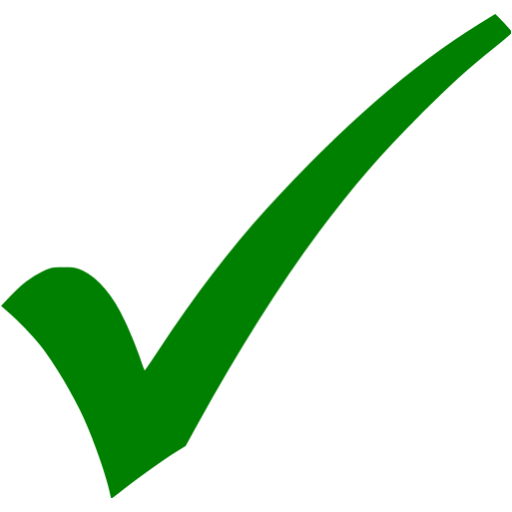 BLACK
EYES
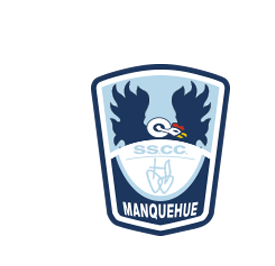 HE is JOHN
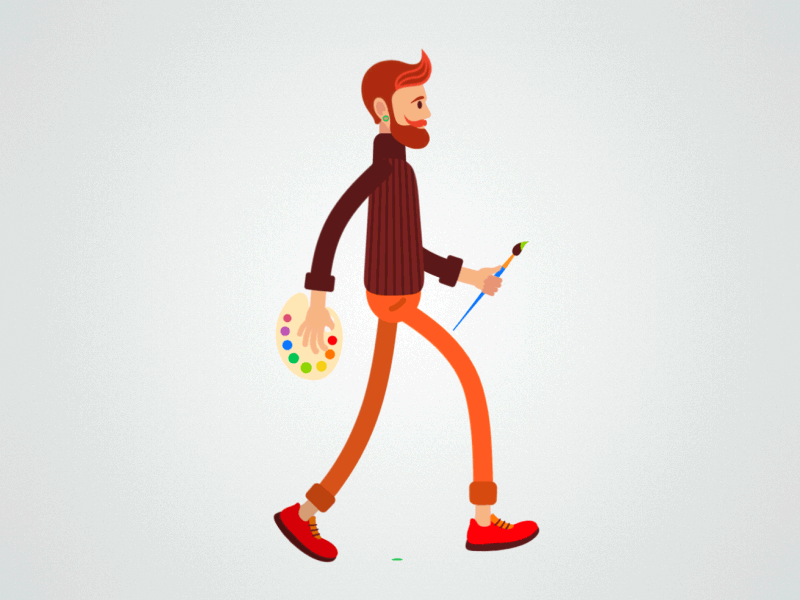 HE HAS 

BLOND  -  RED  hair
HE IS 

TALL - SHORT
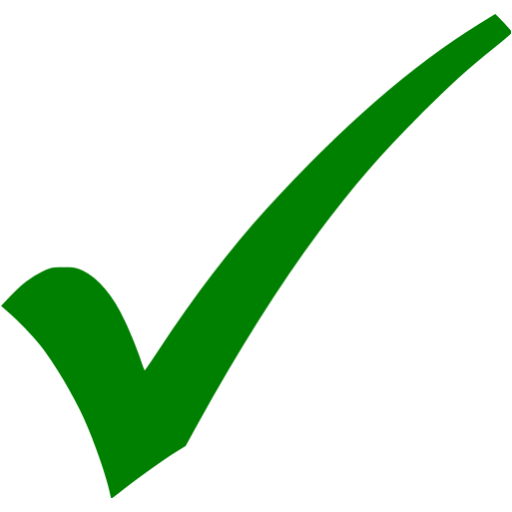 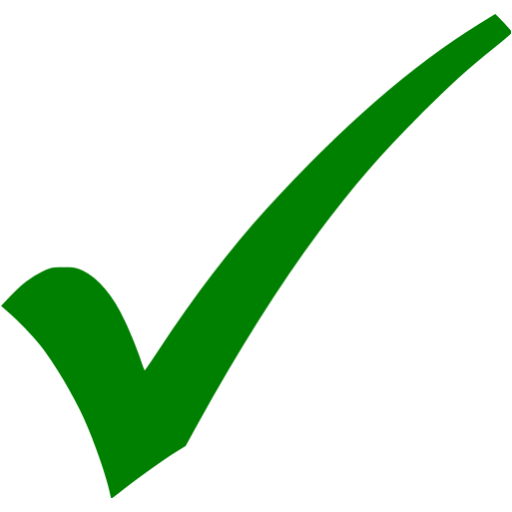 HE IS
  
FAT - THIN
HE HAS

LONG - SHORT
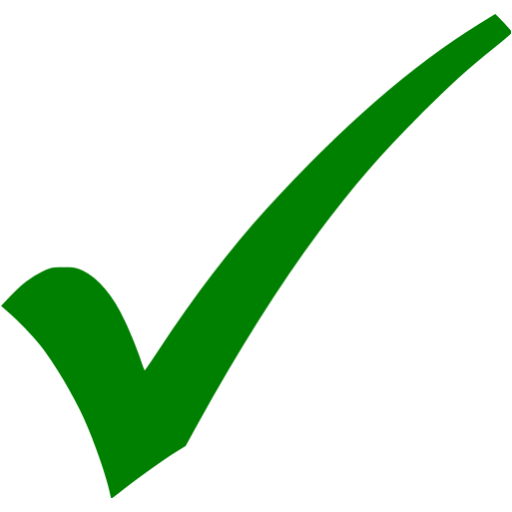 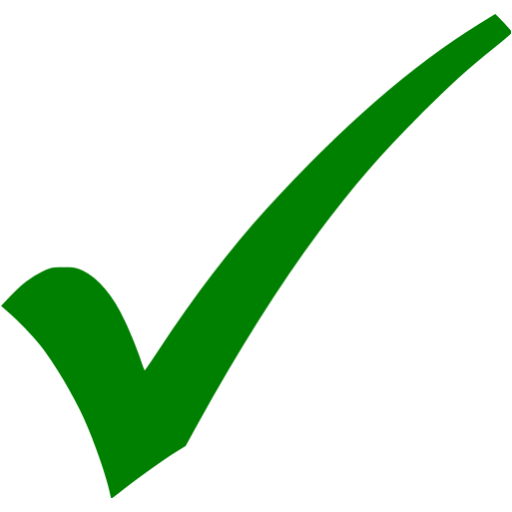 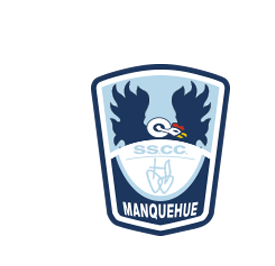 EXTRA
SHE is EDNA
SHE IS 

TALL - SHORT
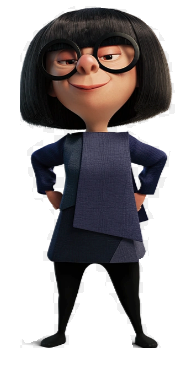 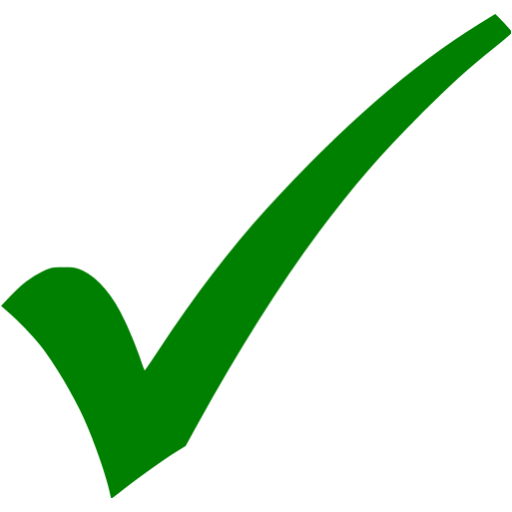 SHE IS
  
FAT - THIN
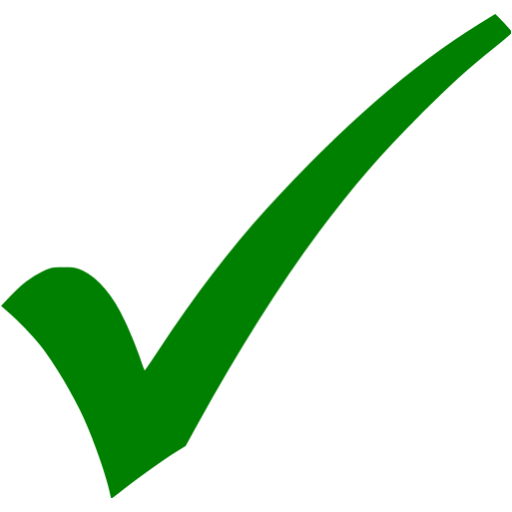 SHE HAS 

BLACK  -  RED  hair
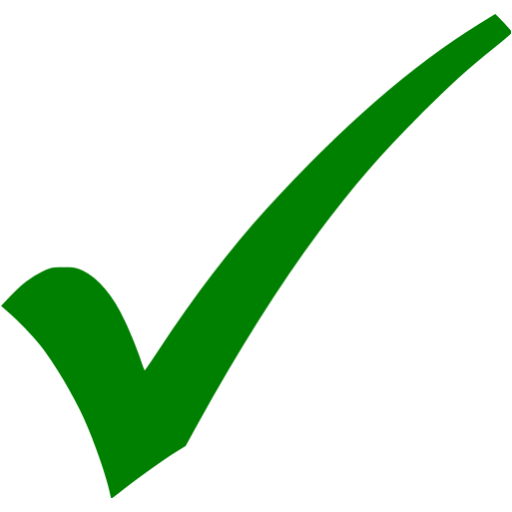 SHE HAS

LONG - SHORT
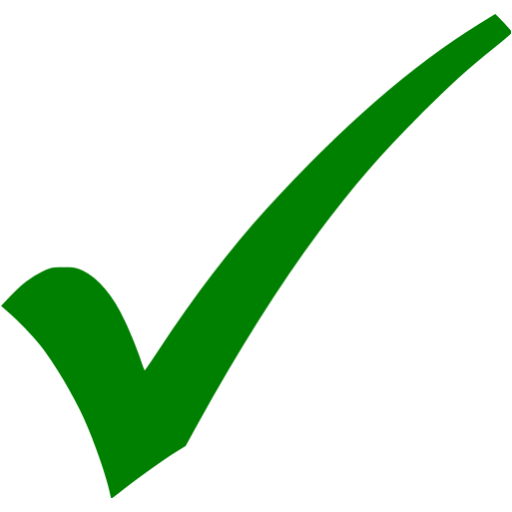 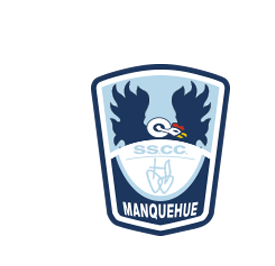 EXTRA
HE is HOMER
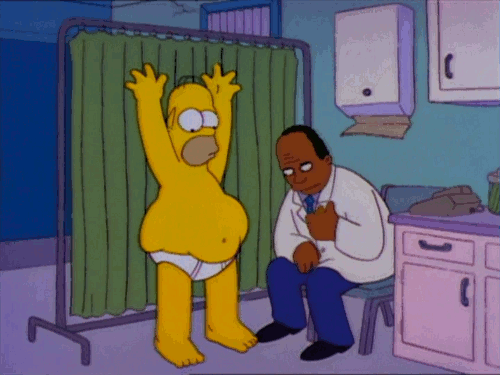 HE IS

THIN - FAT
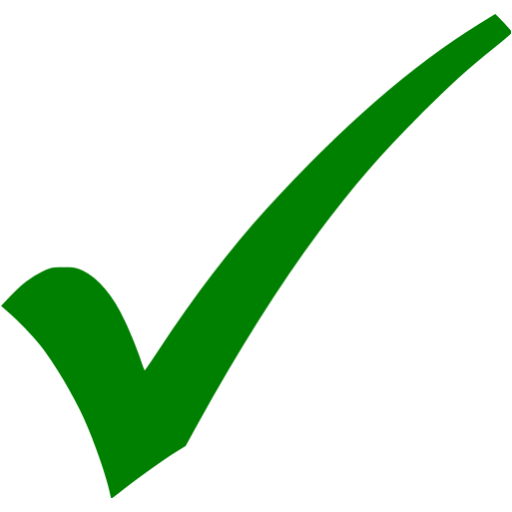 HE HAS 

SMALL – BIG
      EYES
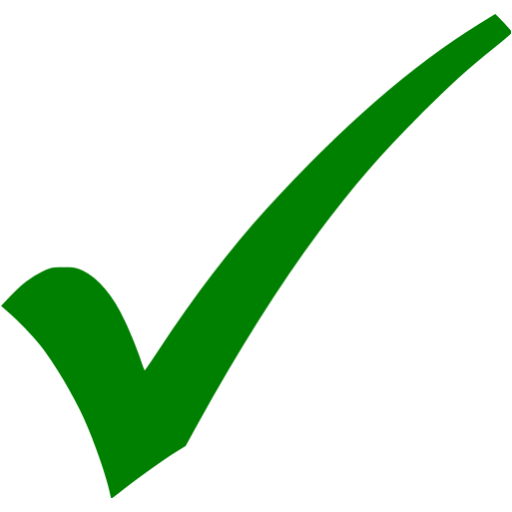 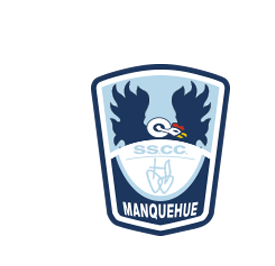 EXTRA
SHE is ELASTIC GIRL
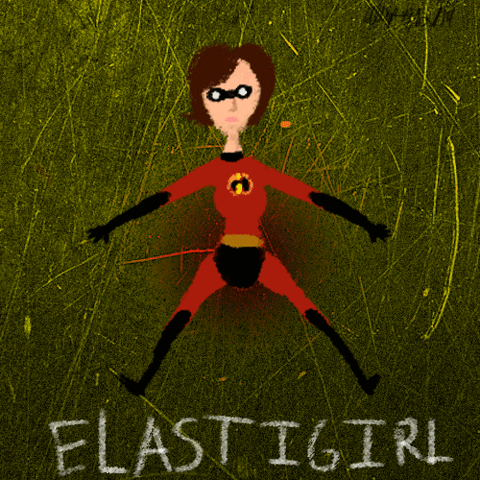 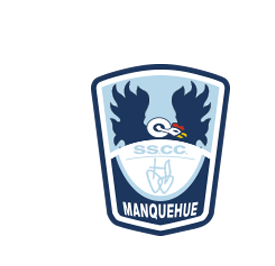 MEMORY GAME!
https://matchthememory.com/sscc
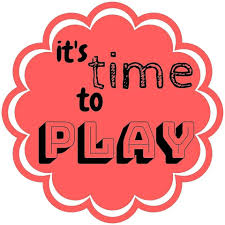 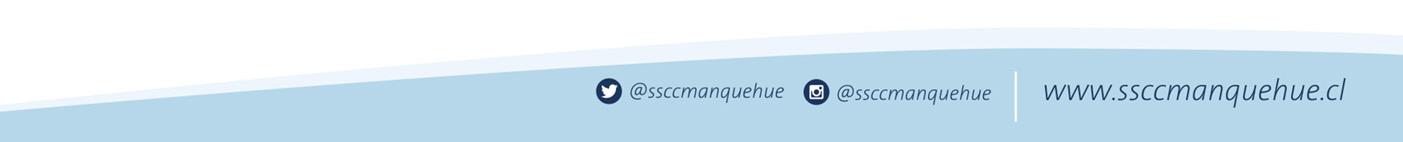 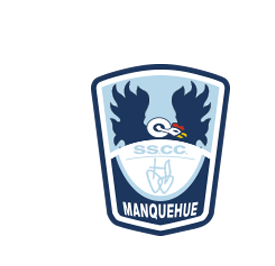 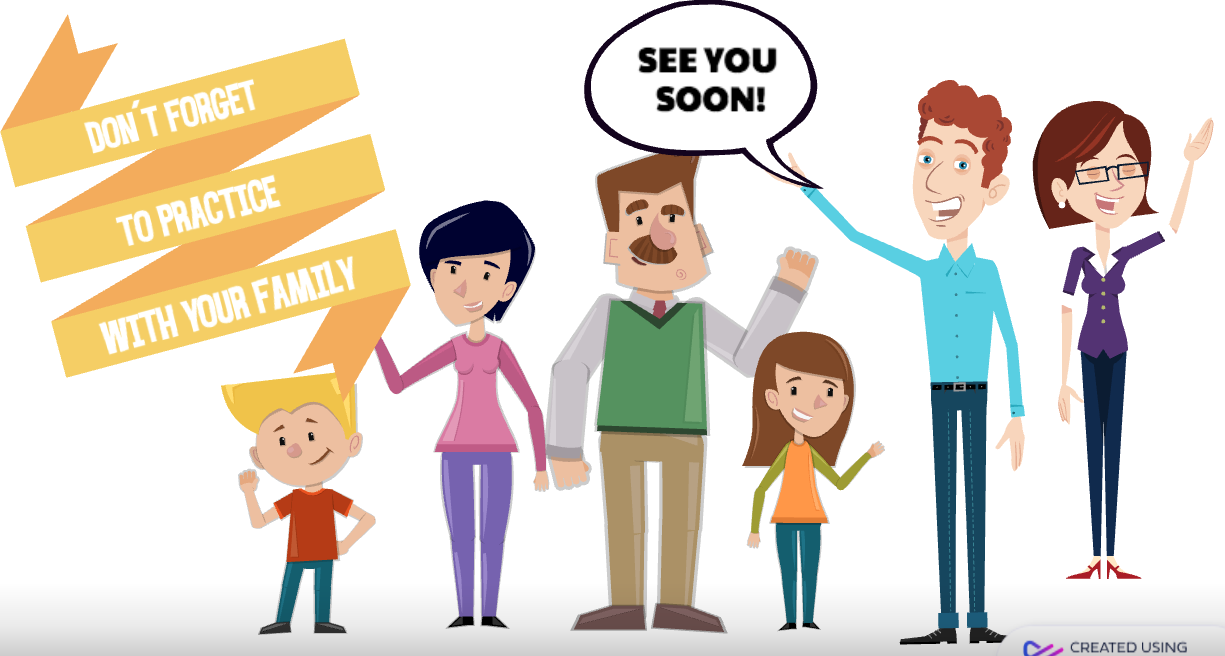 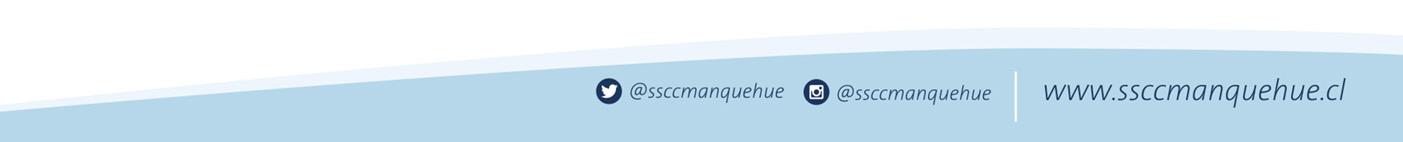 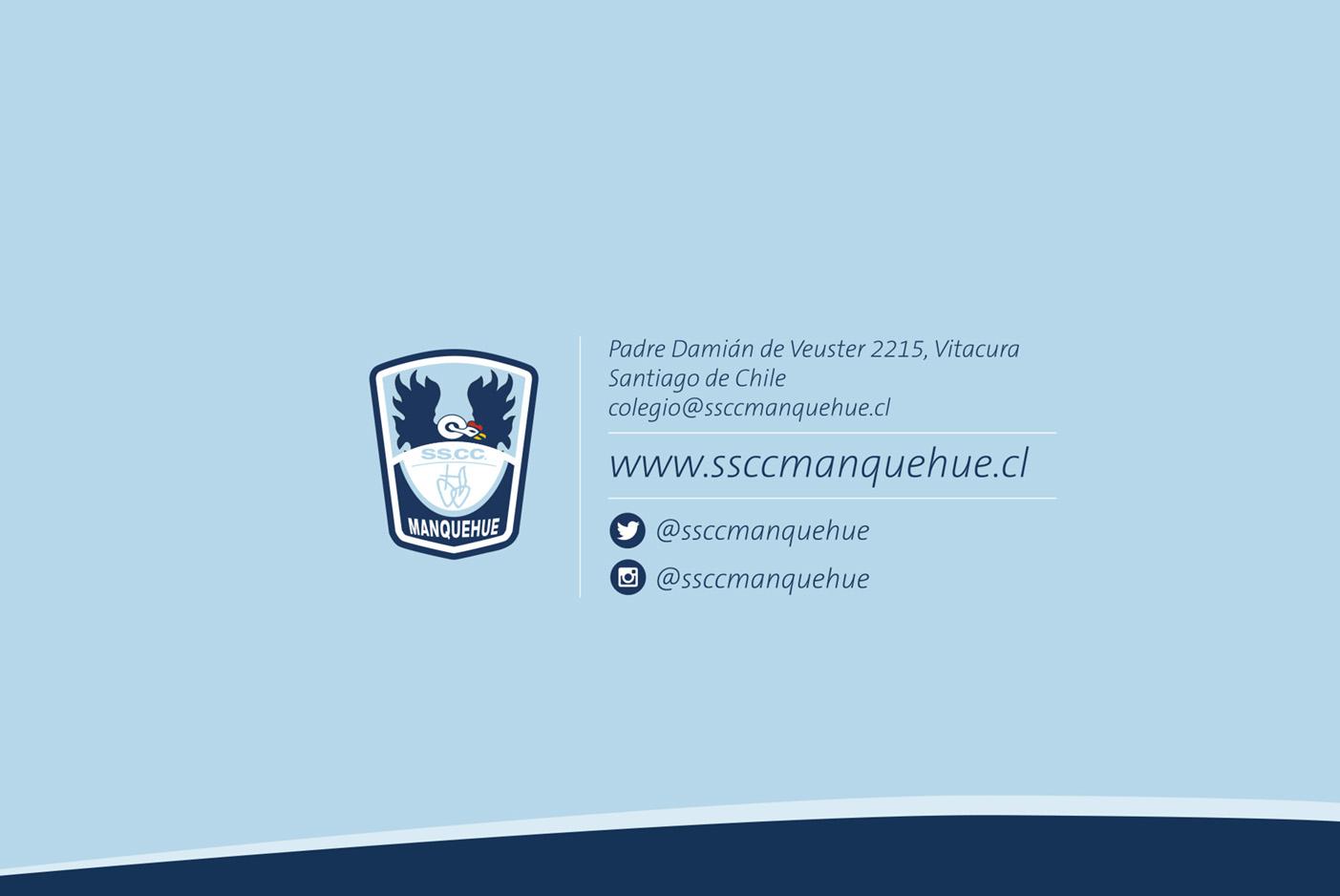 Any question don´t hesitate to contact us: giovanna.cima@ssccmanquehue.cl
cesar.ferrada@ssccmanquehue.cl